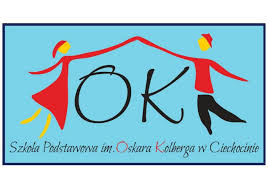 The Education System in Poland
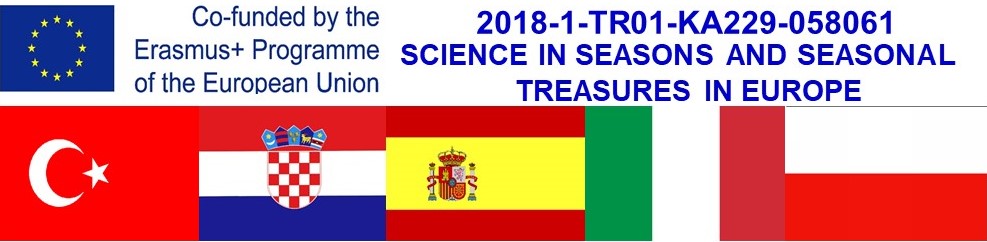 Legal basis for the school education in Poland
Every person has the right to the education
Education is compulsory until the age of 18
Education in public school is free of charge
Parents are free to choose school other than public for their children
One lessson lasts for 45 minutes
Grades: 
1 - insufficient, 
2 - passing, 
3 - sufficient, 
4 - good, 
5 - very good, 
6 - excellent
University
Upper secondary technical schools 
5 years
stage II two-year sectoral vocational school
General secondary schools 
4 years
stage I three-year sectoral vocational school
General secondary school for adults
special training school for work
Primary school 
(8 years)
Primary school for adults
Reception class
Reception Class
Reception Class
Facilities for children aged 0-3: 
Nurseries, 
Children's clubs 

Facilities for children aged 3-6:
Kindergartens, 
Pre-school departments in primary schools, 
Pre-school education teams, 
Pre-school clubs
Primary Education
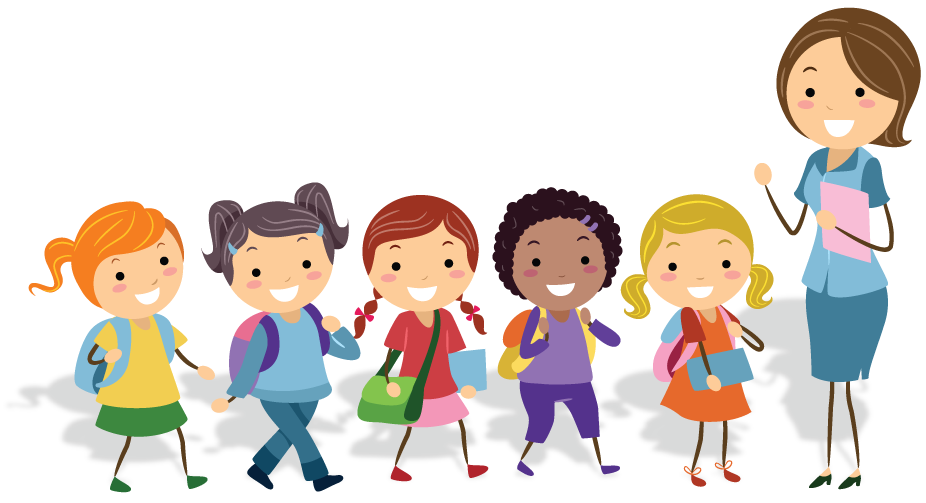 Primary Education
Classes 1-3 (early school education),
Grades 4-8, where teaching is divided into subjects,
Most primary school in Poland are coeducational
Secondary Education
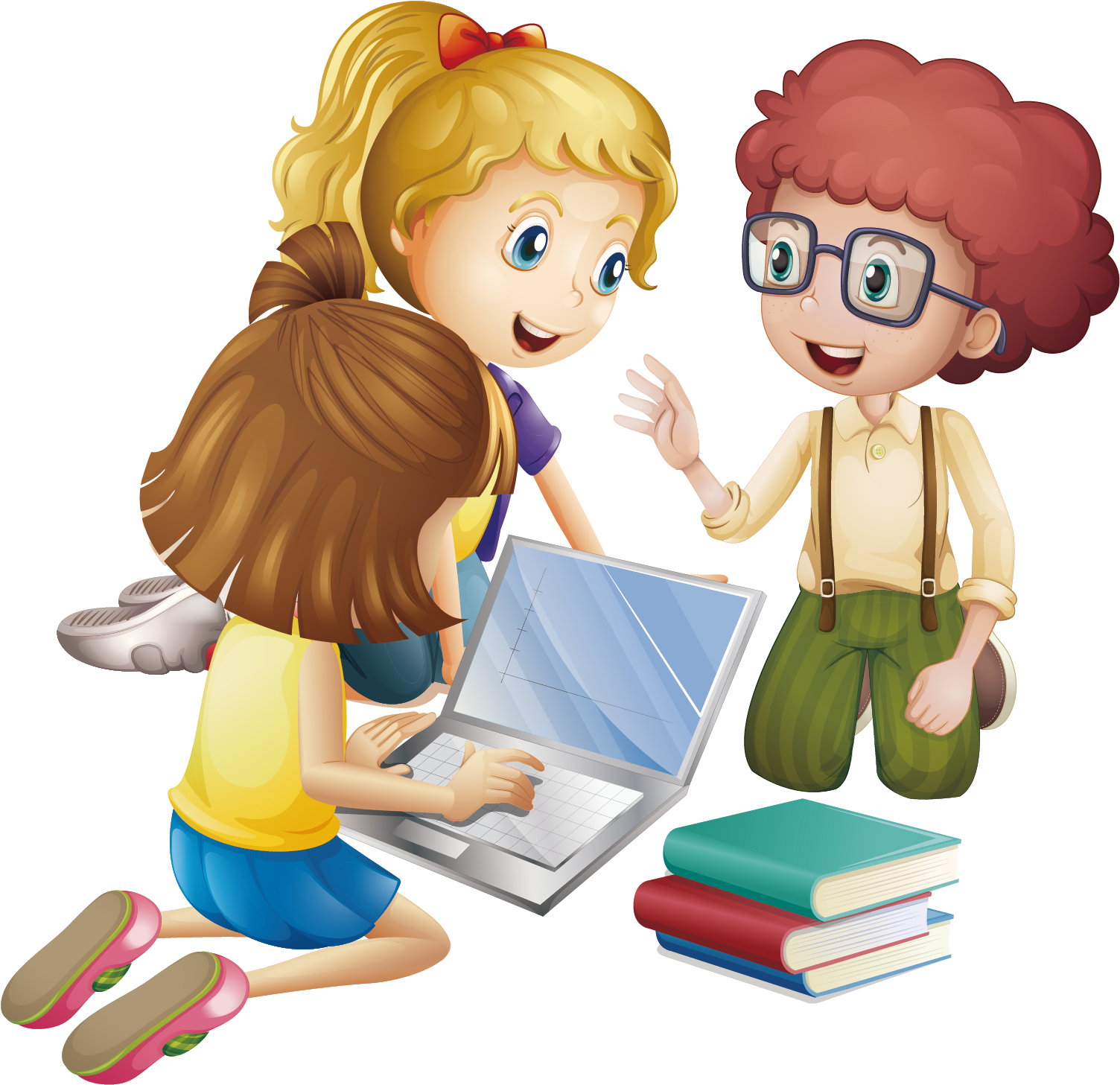 Secondary Education
Types of secondary schools: 
4-year general high school,
5-year technical upper secondary school,
3-year sectoral vocational school (stage I) (since September 2017),
2-year sectoral vocational school (stage II)
Higher Education
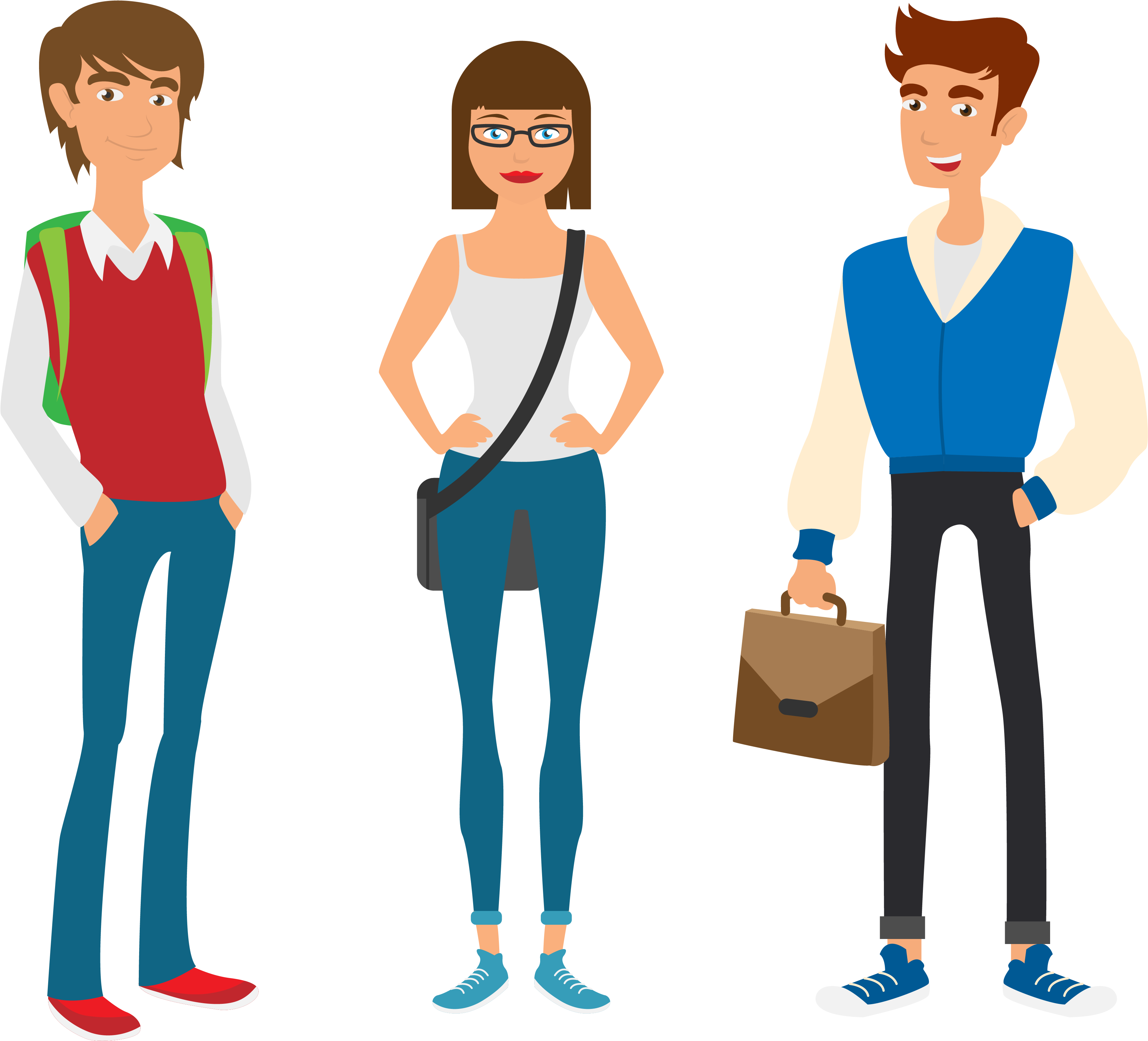 Higher Education
There are various types of higher education institutions in Poland:

Universities
Polytechnics
Economic Academies
Agricultural Academies
Others
Higher Education
PhD Studies
3-5 years
Post-diploma Studies 
1-2 years
Master Level Courses
5-6 years
MA-level course
Stage II
2 years
(Requires stage I)
BA-level course
Stage I
3-4 years